Математика 3 класс
Закрепление таблицы на 6
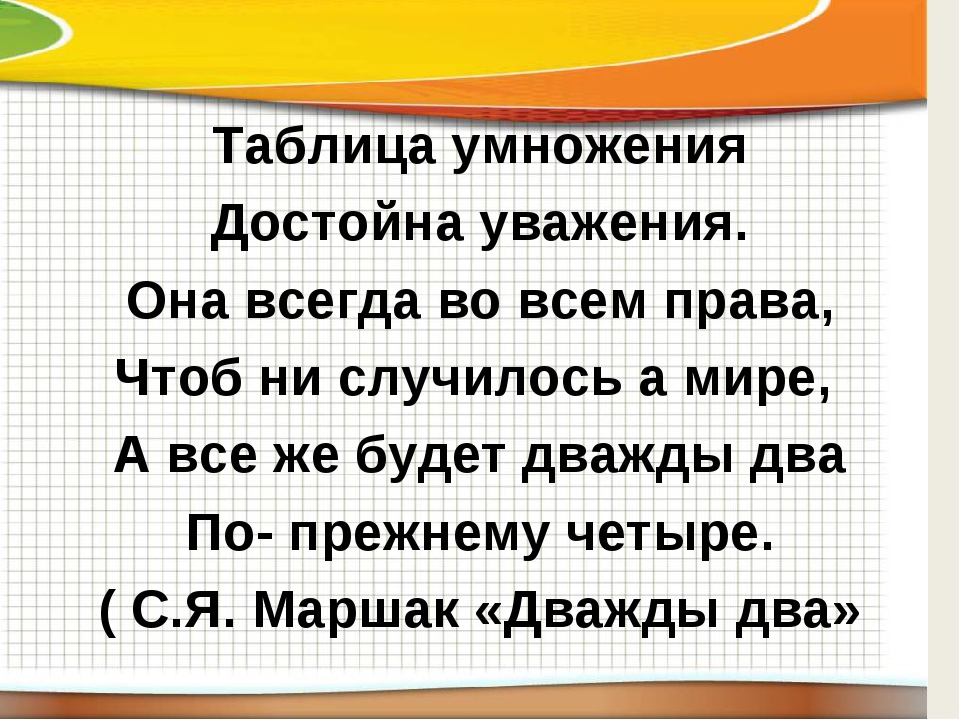 1. Устный   счёт :
113-13=100
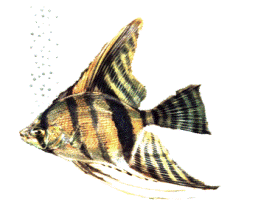 78-70=8
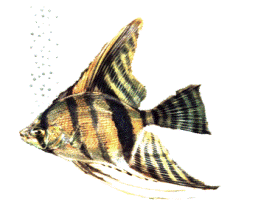 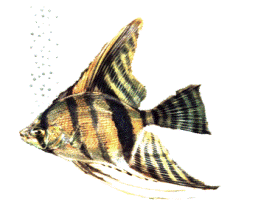 58+20=78
65-60=5
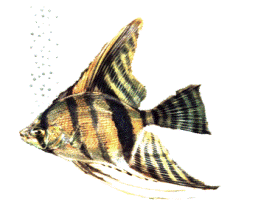 17+33=50
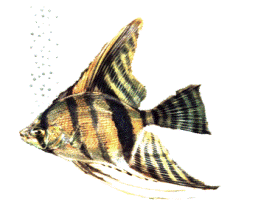 150-50=100
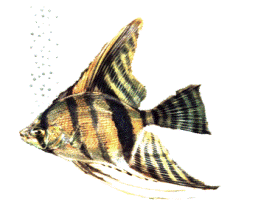 63-3=60
50+50=100
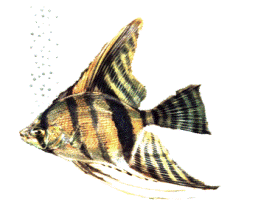 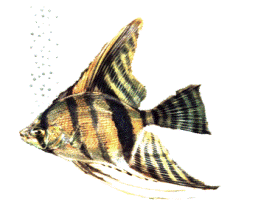 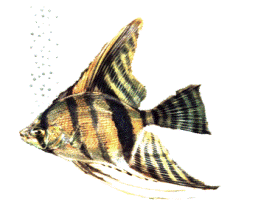 34+6=40
88+12=100
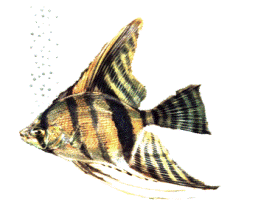 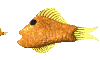 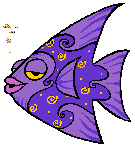 18 : 3=6
4 · 8 = 32
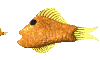 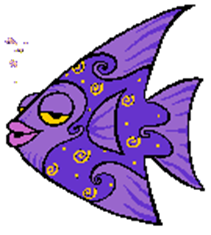 10 · 5=50
10:5=2
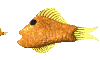 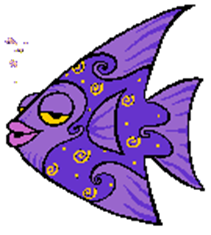 100:2=50
6 : 3 = 2
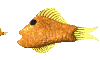 2 · 9 = 18
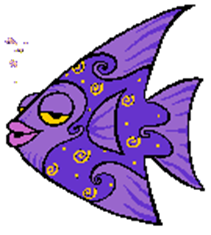 16 : 4=4
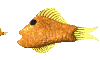 3· 8 = 24
5· 4 = 20
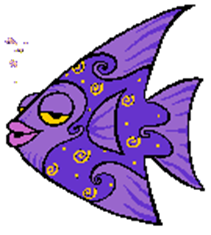 2. Сравни :
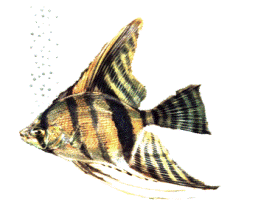 146       <           166
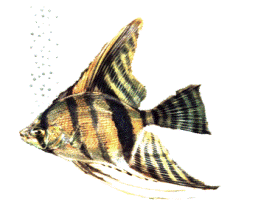 301          <         309
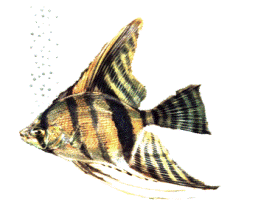 542    <             742
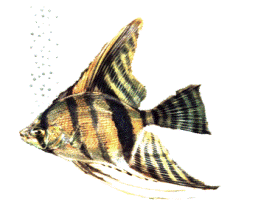 235 – 35    =    100 х 2
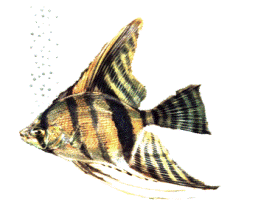 50 : 10       <      9 х 10
3. Реши   задачу :
1.  Вариант                    2.  Вариант
В  одном  аквариуме  16 рыбок,  а  в   другом  24  рыбки.  Всех   рыбок   продали   покупателям  по  10   штук.  Сколько   покупателей  пришло   в  зоомагазин ?
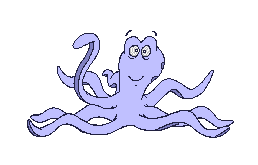 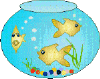 Физкультминутка.
От зеленого причала  оттолкнулся пароход,
                    (встать)
Он шагнул назад сначала,
                    (шаг назад)	
А потом шагнул вперед.
                     (шаг вперед)
И поплыл, поплыл по речке,
                    (движения руками)
Набирая полный ход.
                   (ходьба на месте)
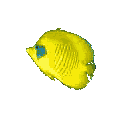 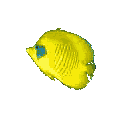 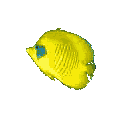 МОЛОДЦЫ  !
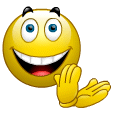